«Подарок для бабушки»
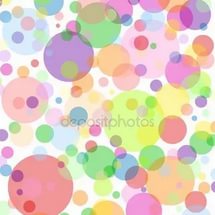 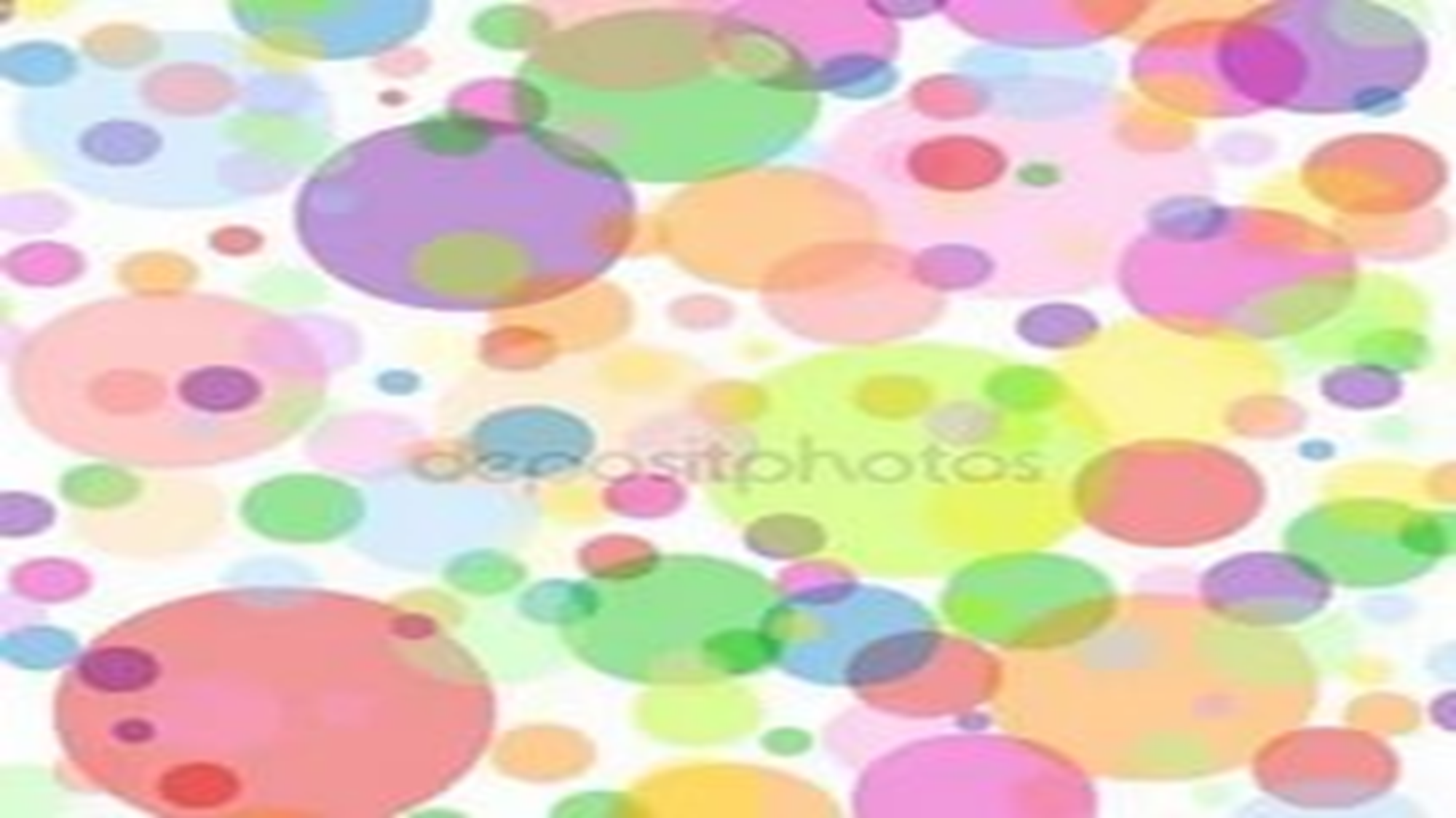